Information Related to theEvaluation of ARC Business Development grants
December 14, 2022
Welcome & Purpose of the meeting
Our goal today:
Meet the evaluation team and build a shared understanding of the evaluation goals and process

Invite your participation in the evaluation process

Hear from a featured speaker on an issue related to community development in the Appalachian region.
The evaluation team brings deep experience in evaluation and business development
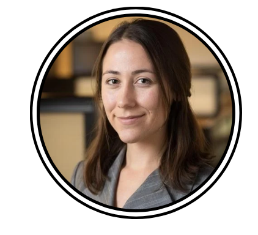 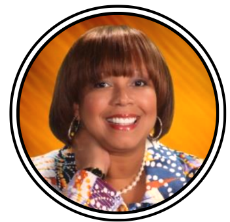 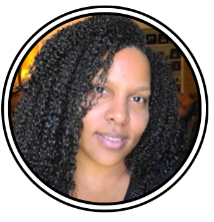 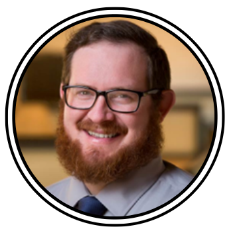 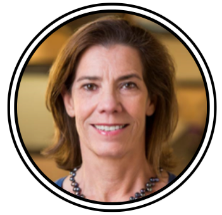 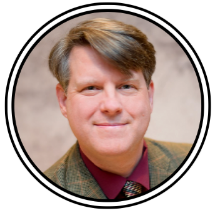 Bret Sinclair
Angelica 
 Torres
Kim 
Ross
Paul 
Wright
Jessica     
  Pugil
Patrice   
 Manuel
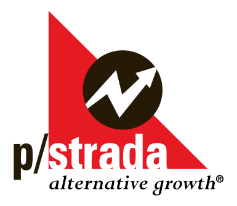 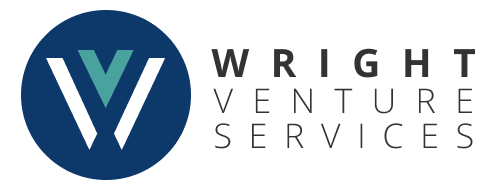 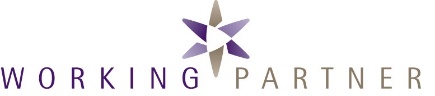 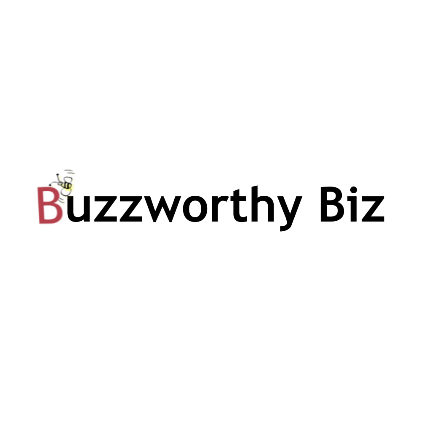 Want to know more about our team?  Get more information at
www.Working4Appalachia.com
[Speaker Notes: We are a team of consultants with deep experience
Working under the banner of Working Team for Appalachia is one of the ways that we are applying equity principals to our work and business practices.  Too often minority contractors go unsung under the banner of a larger firm, who ultimately gains reputation and credit for the collective work done. This allows each of our team members to have an equal voice in every aspect of the evaluation and to share credit for the work that is achieved. We invite you to learn more about each of the team members – we’ve put our website information into the chat]
Our team is honored to be guided by an outstanding team of Advisors
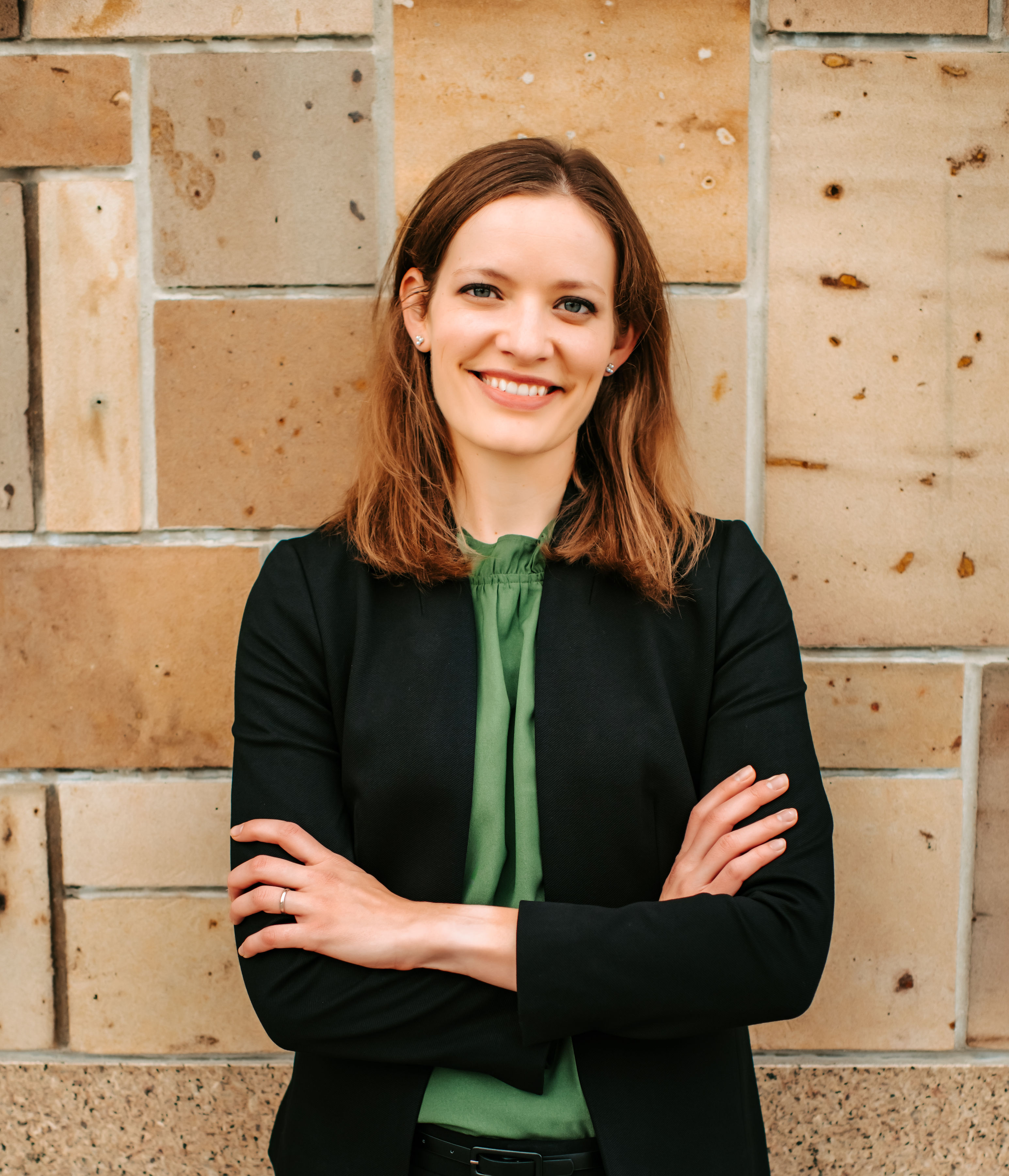 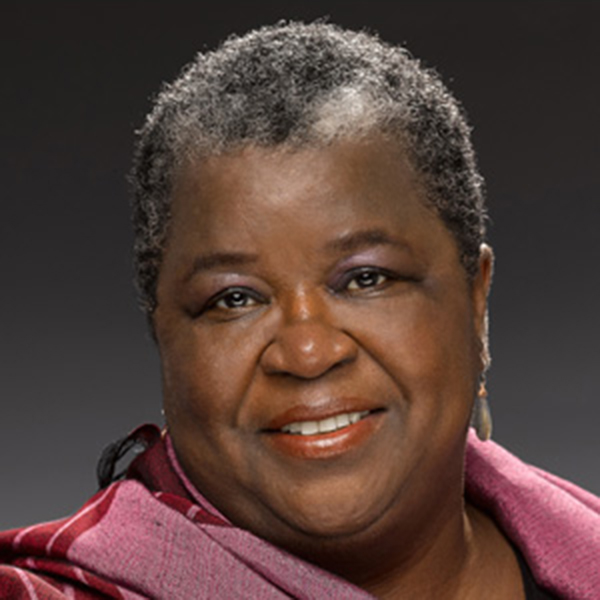 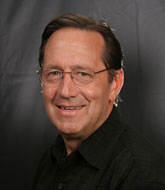 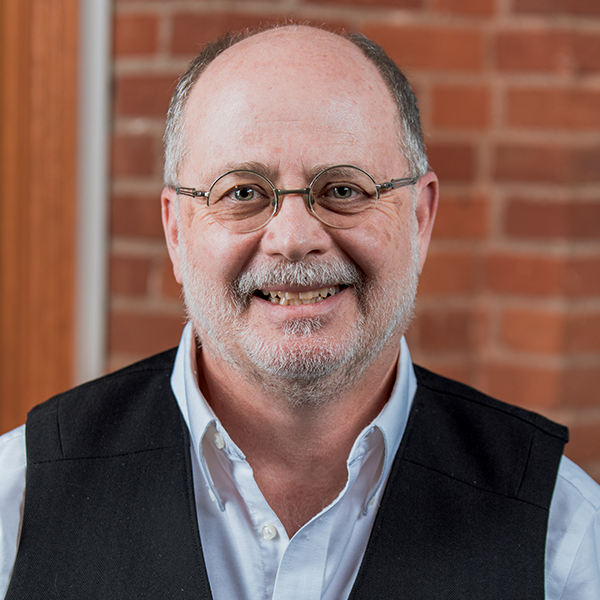 Nicole Dunn
Chamberlin & Dunn
Donna Gambrell
Appalachian Community Capital
Don Macke
e2 Entrepreneurial Ecosystems
Peter Hackbert
Berea College
The evaluation has several goals
The evaluation will progress over three phases
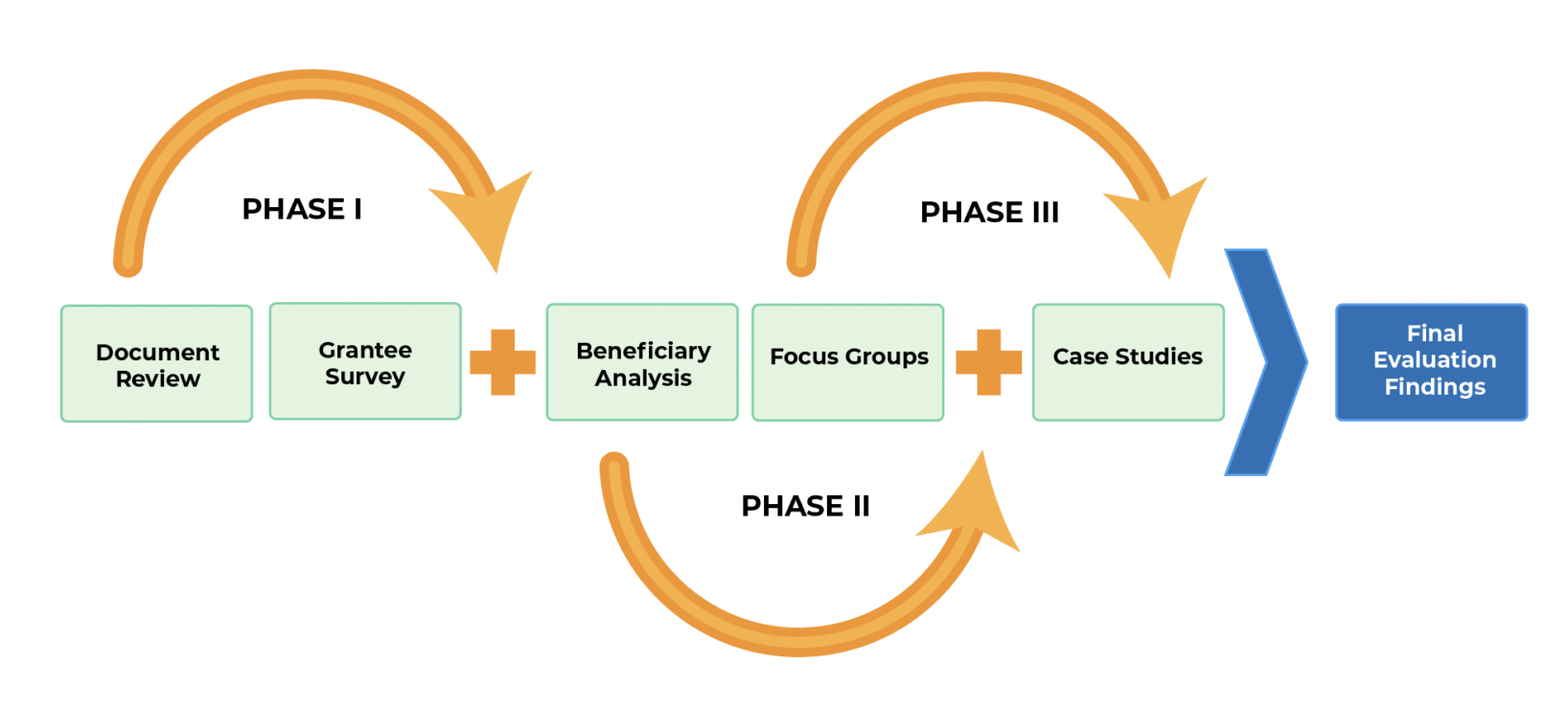 [Speaker Notes: Phase I thorough document review of materials related to Business Development grants.]
We want to tell a rich story of your experience and the impact of your efforts.
Your participation is critical, and very much appreciated. Ways  to participate in the evaluation include:

Complete an initial survey to update any outcomes and share your implementation experience
As part of this data collection effort, we hope you will be able to provide a list of your grant partners and grant beneficiaries.  

Participate in focus groups  

If selected for a case study, help us engage your partners and beneficiaries
[Speaker Notes: Grant partners and beneficiaries: We hope to engage them and learn about the impact of their involvement on them
Focus groups -  The topics are still to be determined, but many voices will yield stronger outcomes. Focus groups will be virtual to maximize participation]
We want the evaluation to benefit you as well
We will offer several incentives and benefits for your participation

Access to featured speakers and information that can be helpful to your work.

We will share with you our findings regarding the outputs and impacts of your grant that are developed through the evaluation

Case study documents
Key Milestones
We want your input!

What important questions or considerations do you think
should guide and inform the evaluation?
[Speaker Notes: Ways to participate in the evaluation:

Complete the initial survey, which will be sent to you after the second kickoff meeting
As part of this data collection effort, we hope you will be able to rovide a list of your grant partners and grant beneficiaries.  

Participate in focus groups  

If selected for a case study, help us engage your partners and beneficiaries]
Questions & Discussion